Draft Toolkit for 
UNESCO-IOC Tsunami Ready 
Community
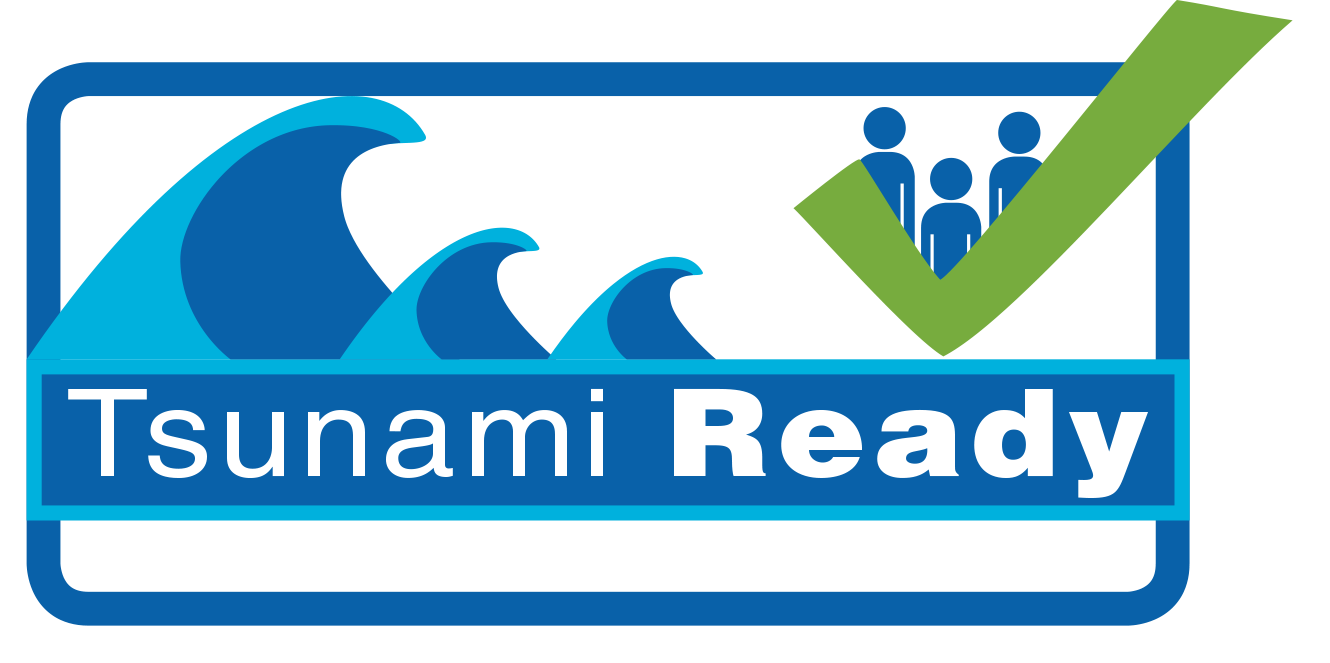 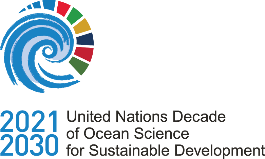 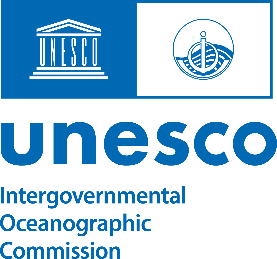 Tsunami Ready community
[Speaker Notes: Point 3 from risk assessment guidelines]
Community  an ecosystem of society
Tsunami Ready
Neighborhood
(People)
Tsunami Ready 
Hotels
Tsunami Ready Government
(Agencies)
Tsunami Ready Shops, Markets & Vendors
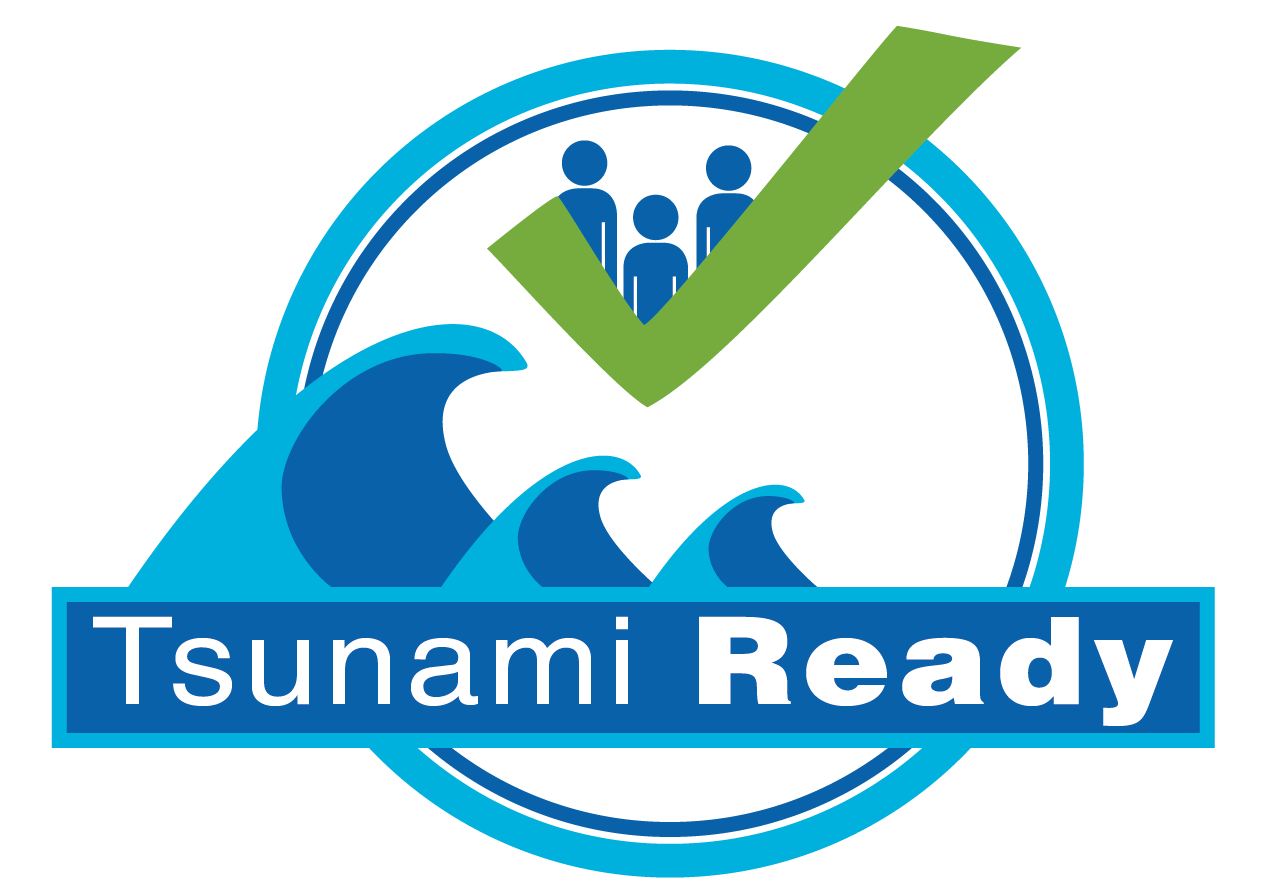 Tsunami Ready Businesses
(+Tourism)
Tsunami Ready
Family
Tsunami Ready Industries
Safe 
Schools
Tsunami Ready 
Harbors &
Airports
Safe 
Hospitals
Tsunami 
Ready 
critical
Infrastructures
UNESCO Sites
[Speaker Notes: Lingkup: Ekosistem dari semua komponen yang tinggal diwilayah tersebut. Manusia, Usaha, Industri, Fasilitas, Kegiatan yang berada di wilayah tersebut.
Sekolah, Hotel, Rumah Sakit, Fasilitas kritis, Perkantoran, Pedagang kaki lima, Pengunjung (turis) dsbg.

Batas wilayah: Batas administrati atau batas alami.

Perhatikan karakteristik: Perkotaan atau Pedesaan. 
Kepadatan penduduk
Kegiatan, industry, agrikultur, dsbg.]
Tsunami Ready Community Selection
It is important to define the scope of the community to be able to measure the scope of work and to strategize for the capacity building of the community
Clear boundaries: Area has administrative jurisdiction
National  State / Province  District  Sub-District  Village  Neighborhood 
Clear boundaries: Natural or Physical boundaries
River, Coastal, Forest, Mangrove, Street, Bridge, Landmarks, etc.
Number of Population
The right number of population would help to understand the scope to be managed when implementing tsunami ready. If the communities are spread out or concentrated, etc.
Characteristic of the community
Urban - Rural; Agriculture – Industrial – Touristic;
Landscape
Flat ground, Hilly, Peninsula, etc.
[Speaker Notes: Lingkup: Ekosistem dari semua komponen yang tinggal diwilayah tersebut. Manusia, Usaha, Industri, Fasilitas, Kegiatan yang berada di wilayah tersebut.
Sekolah, Hotel, Rumah Sakit, Fasilitas kritis, Perkantoran, Pedagang kaki lima, Pengunjung (turis) dsbg.]
Who selects the community
Initially, selection of communities eligible to apply for Tsunami Ready recognition in a country is likely to be undertaken by national authorities i.e.  NTRB.  The national authorities must however obtain the approval and commitment from the selected community and the local authorities to undertake and complete the programme
Subsequently, as the programme expands in a country, communities may self-nominate themselves to the NTRB
In any case, it is important that the community takes ownership of the programme and that implementation should be community-led with support from national and local authorities with other external agencies/institutions providing technical support
Reminder of criteria for Tsunami Ready community selection
Example of Community Definition by NTRB
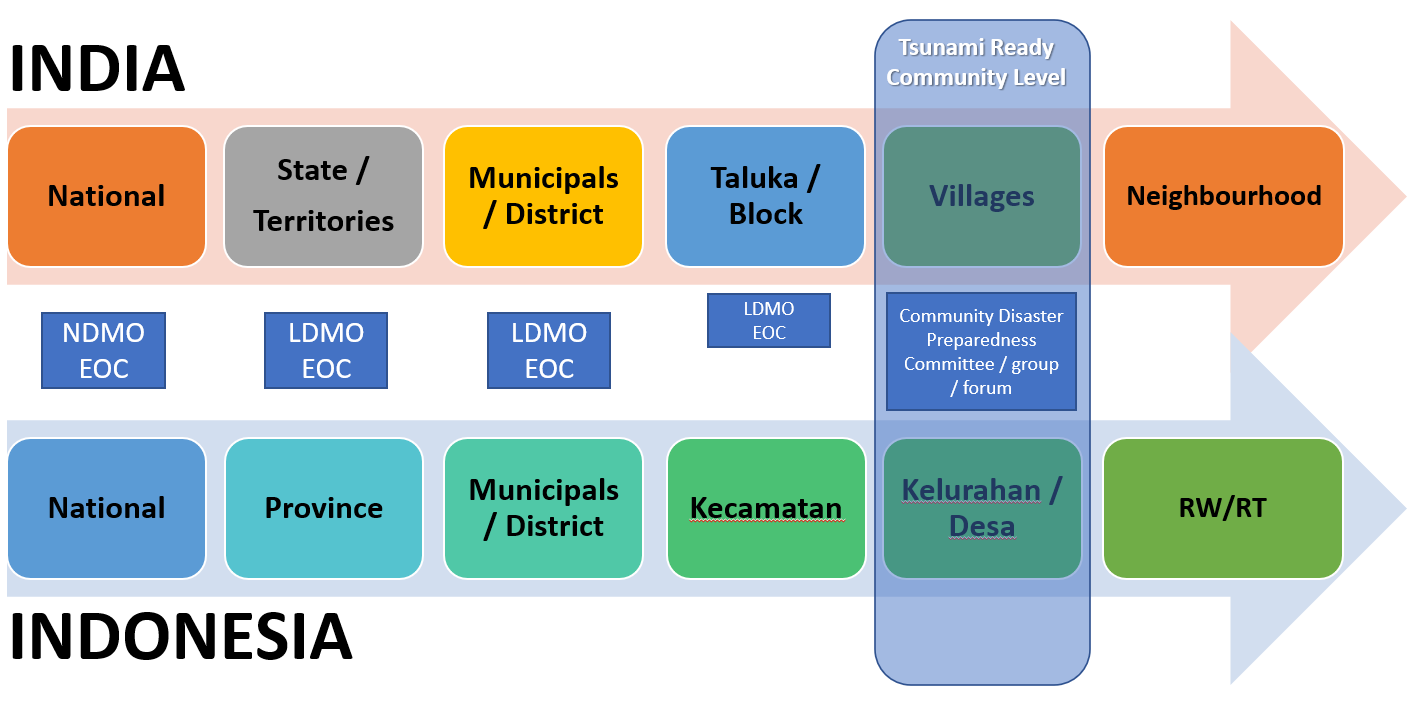 7
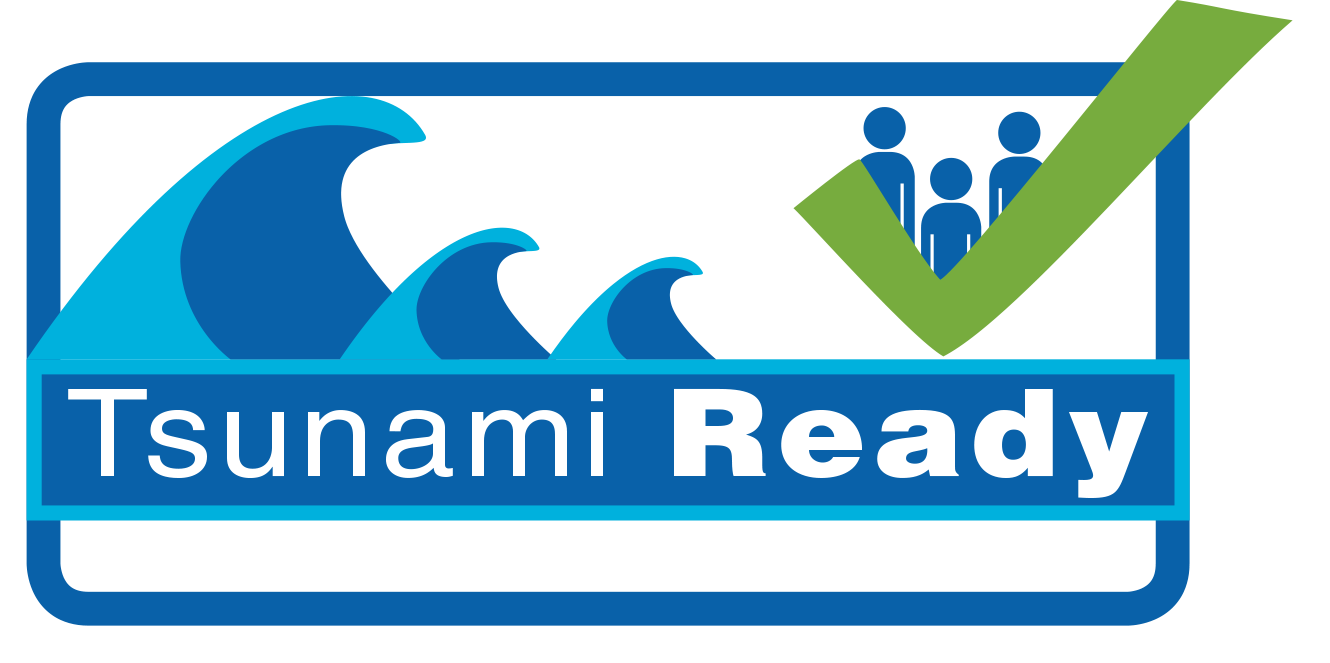